创新驱动开启新形势下以学生为主体的物理演示实验教学新模式
复旦大学・物理学系

吕景林 乐永康 冀敏 
魏心源 白翠琴 岑剡 李爱萍
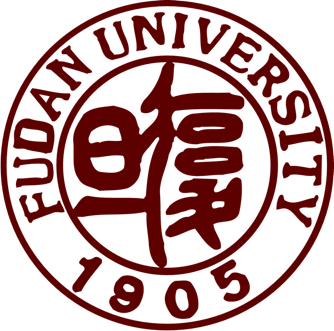 2018.7.30  青岛
提纲
1
定位：创新人才培养
2
实施：以学生为主体的演示实验课
3
授课与资源建设双赢
创新点
4
现状
背景
善于发现问题！解决问题！
坚韧不拔的毅力！
一、定位：创新人才培养
面对创新人才的需求
创新
被动学习、独立思考不足
害怕失败，拒绝挑战、拒绝吃苦
尝试
启用演示实验作为培养创新人才的载体！
一、定位：创新人才培养
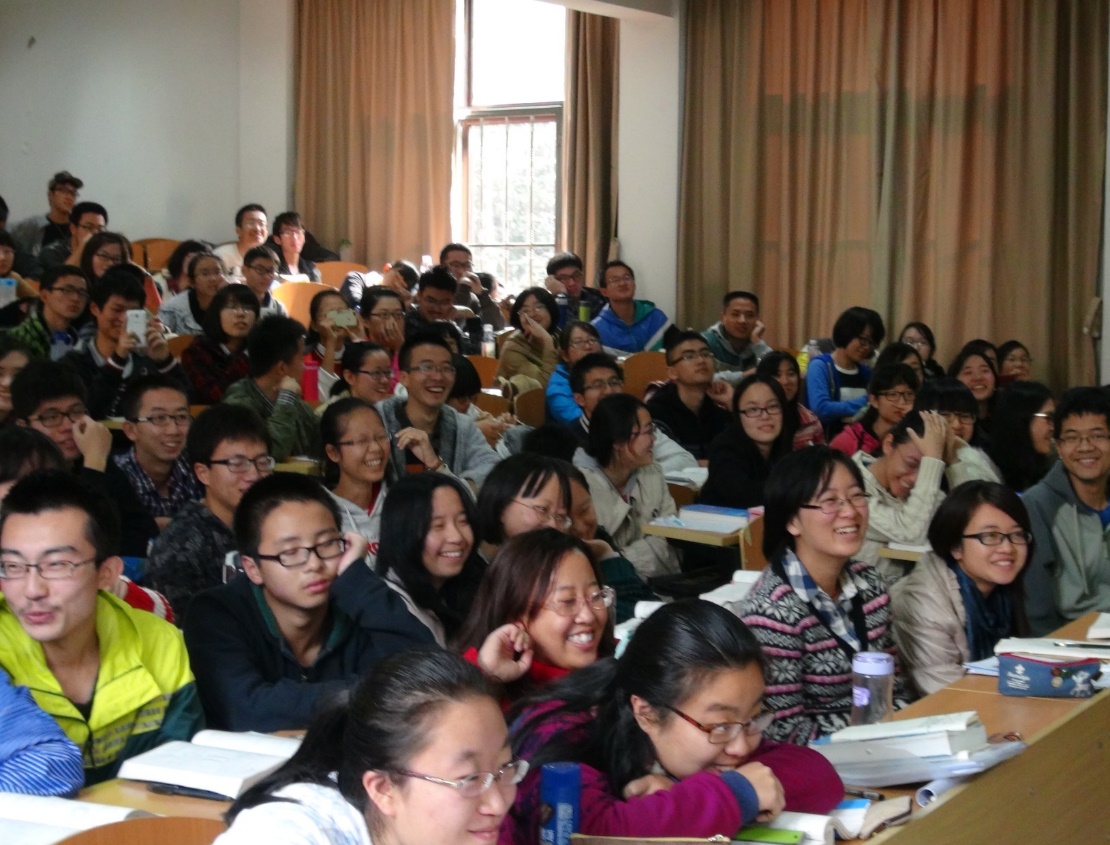 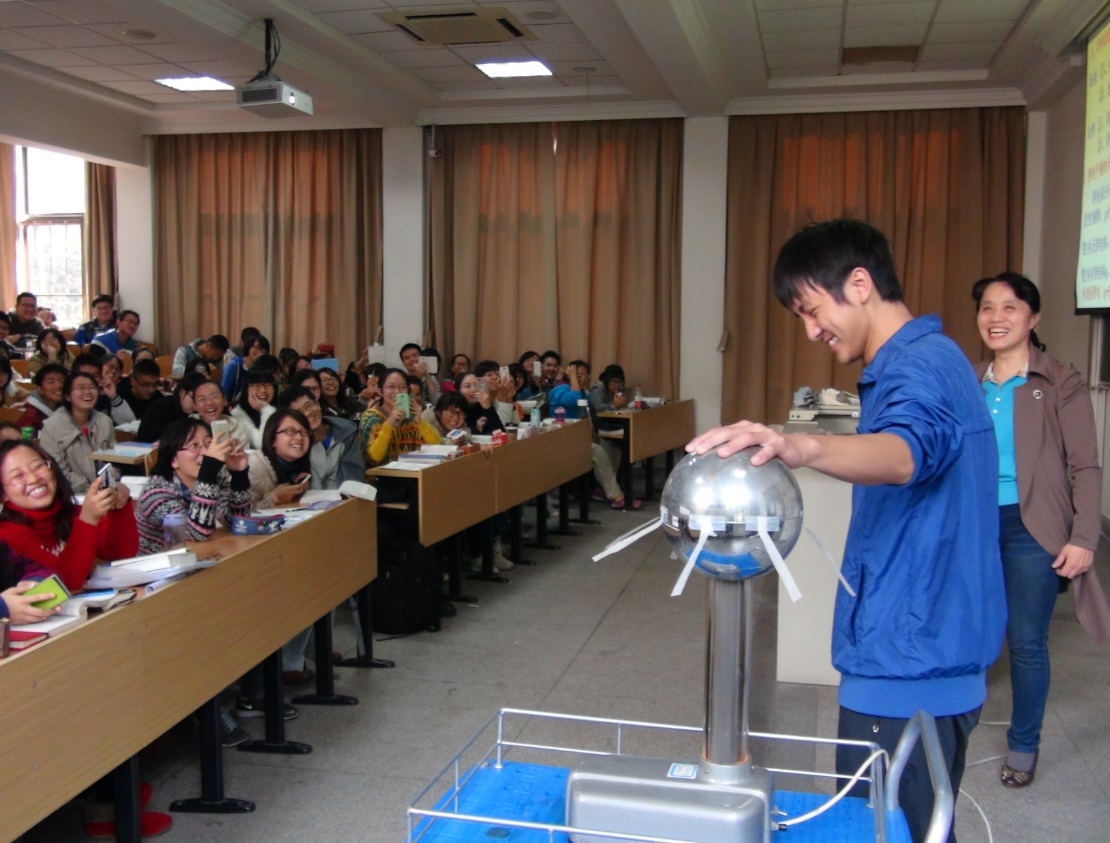 演示实验仪器特点：
现象生动有趣，容易引起学生的兴趣；
实验资源丰富，包含各种难度，便于不同年级，不同学生找到适合于自己的课题。
二、实施：以学生为主体的演示实验课
1 总体思路
依托物理演示实验室，弥补现有实践环节的不足，给学生提供一个主动学习，充分自由探索的空间；
开设以培养学生能力为目的，鼓励学生大胆创新的课程。
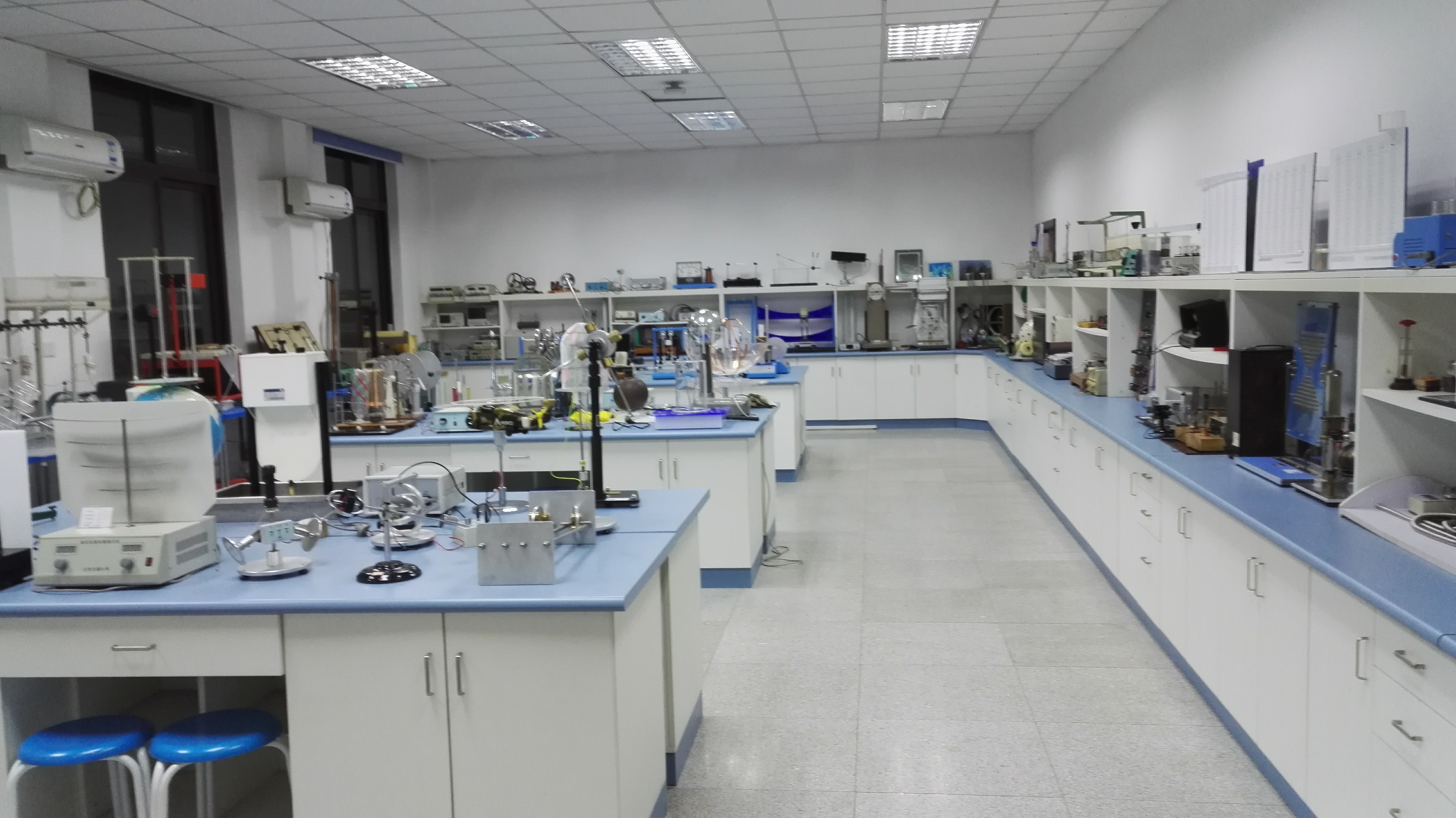 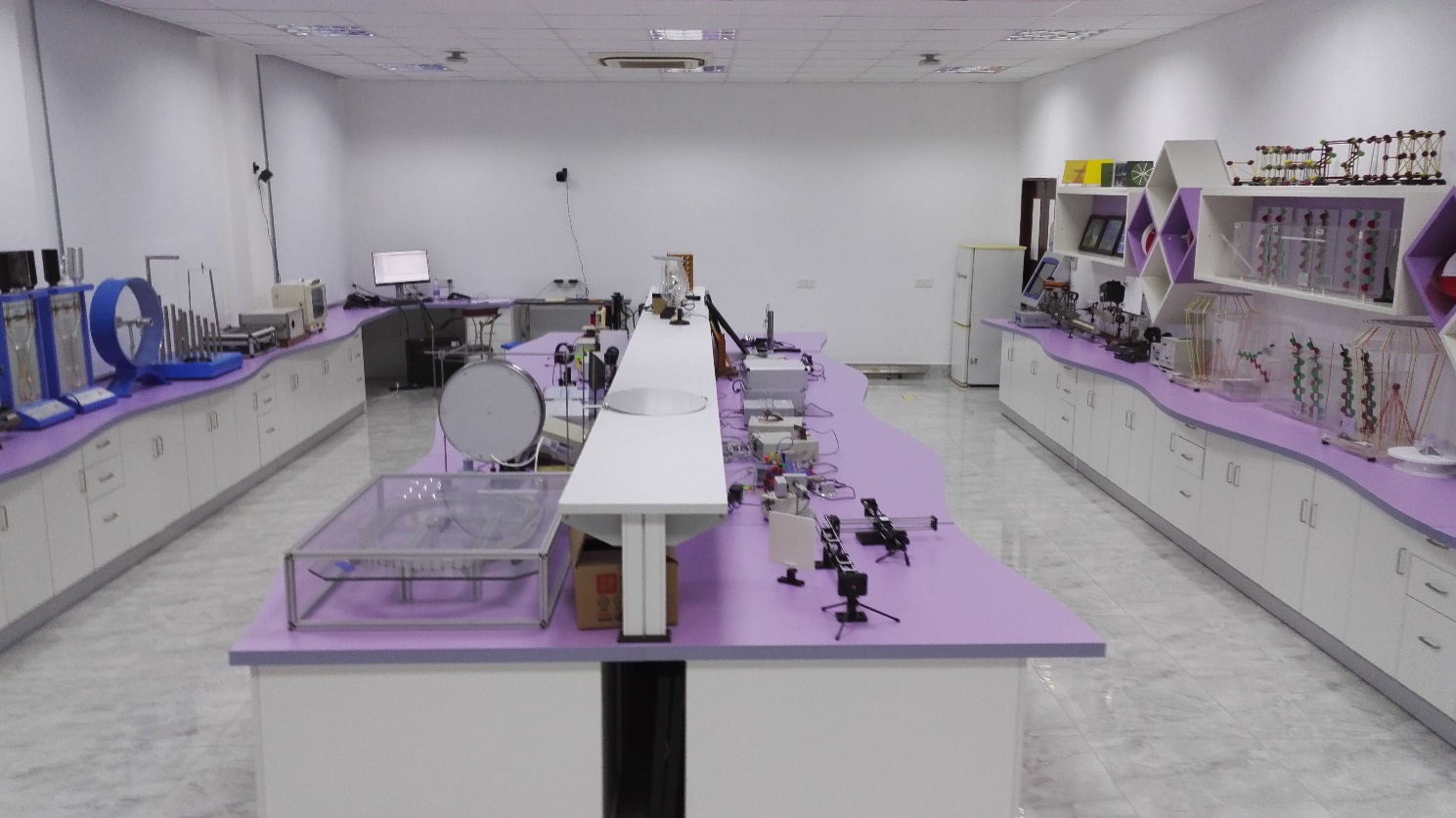 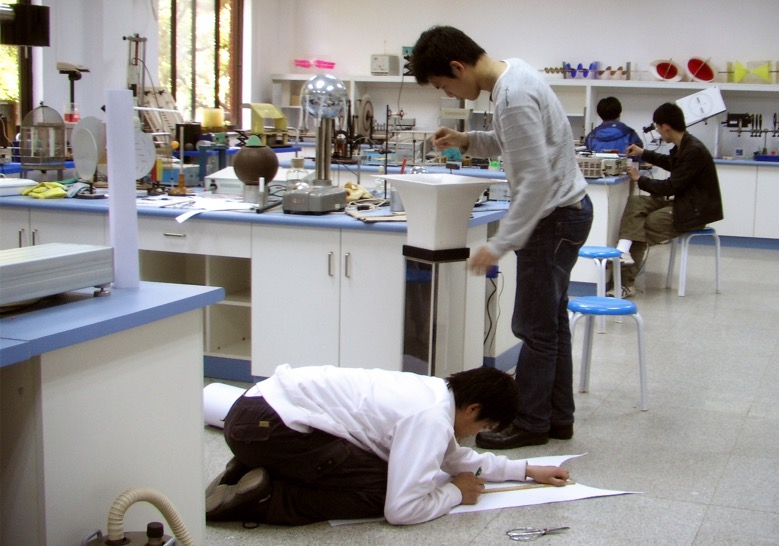 设计马格努斯效应的装置图
二、实施：以学生为主体的演示课
2 课程特点
充分自主：围绕演示，学生自选研究题目，进度自己掌握；
唤醒学生求知欲
充分互动：随时师生互动，生生互动；
师生互动：在学生选题、课题研究遇到困难时引导、鼓励学生；
生生互动：各组间的研讨和合作，可以互相促进，锻炼团队合作。
评价机制：不以成果为导向，而以培养创新能力为目的。
                     消除学生选题顾虑，专注于课题研究本身。
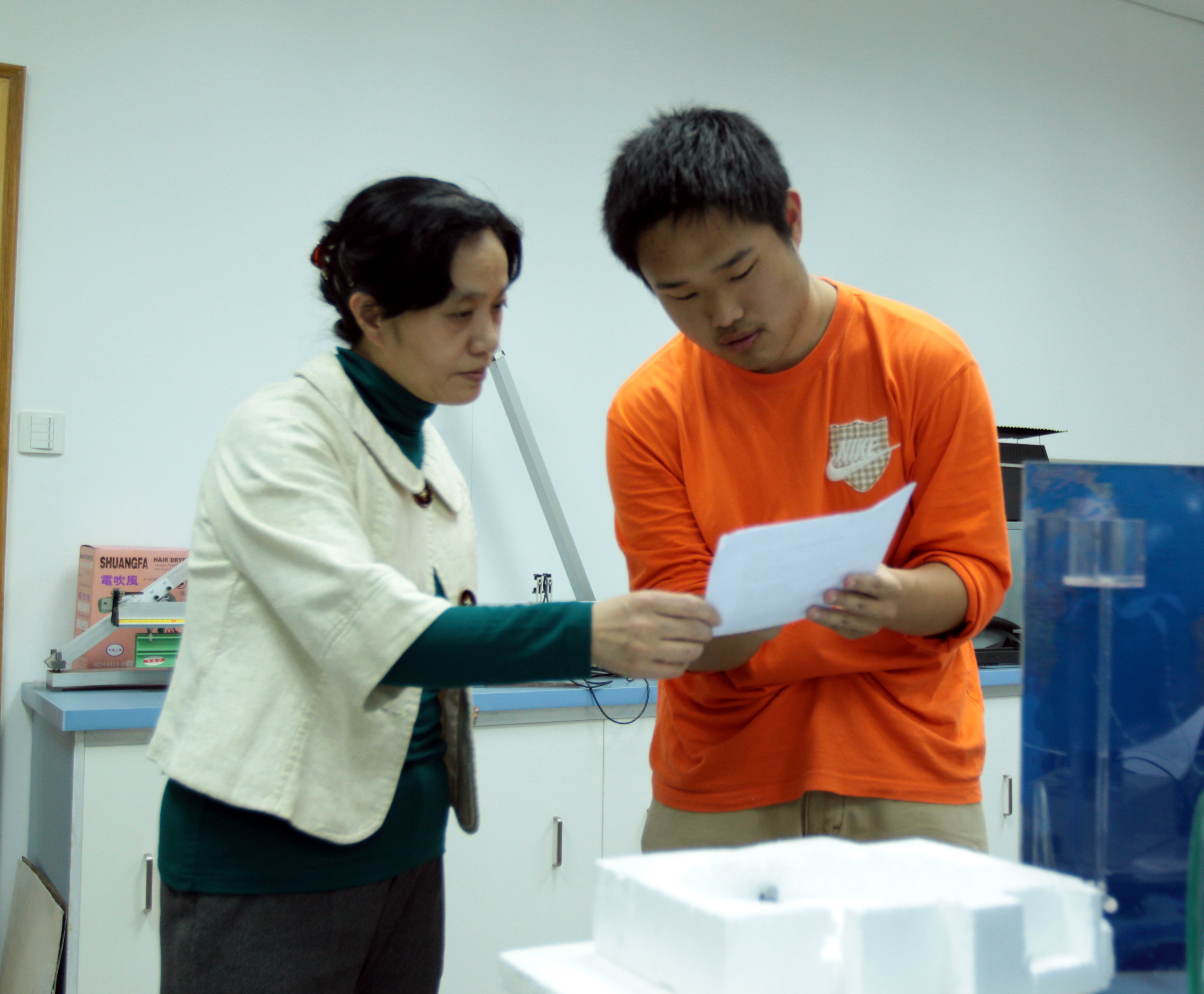 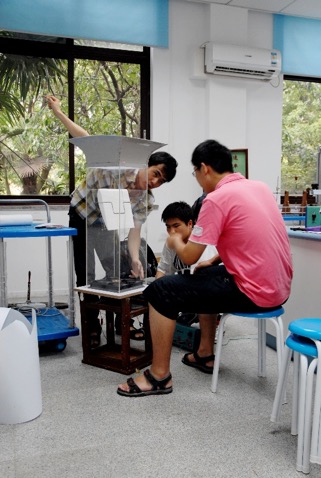 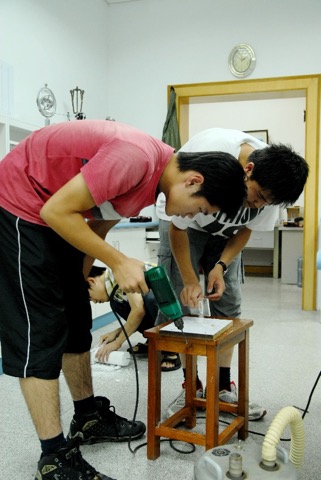 合作加工元件
和学生讨论设计方案
自制立式风洞
3传统实验课模式与新授课模式的对比
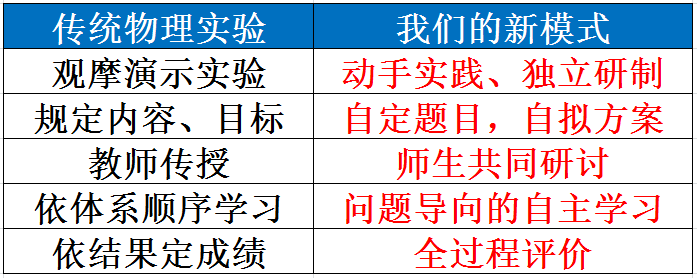 4 以往研究过的题目举例
马格努斯效应演示；
冉绍尔-汤森效应演示；
静电加速器的研制；
表面张力的研究；
菲涅尔声透镜的研究；
阵列声波声压演示；
偏振光干涉；
… …
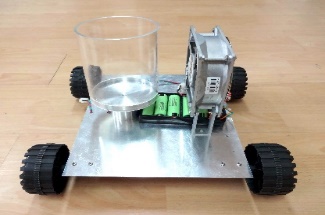 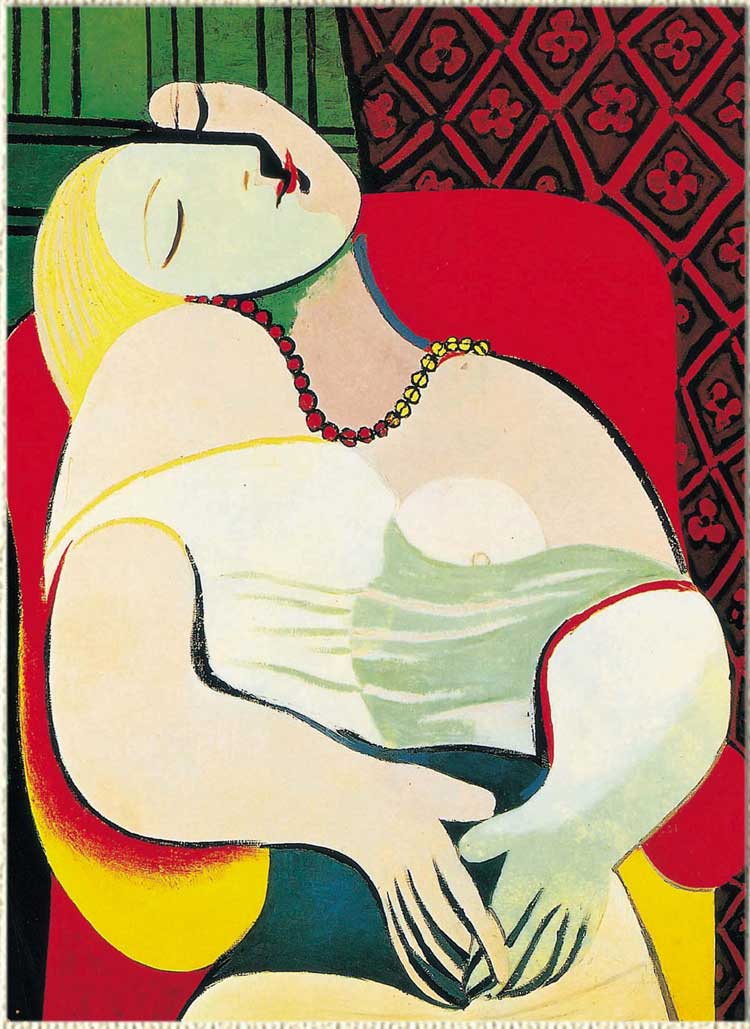 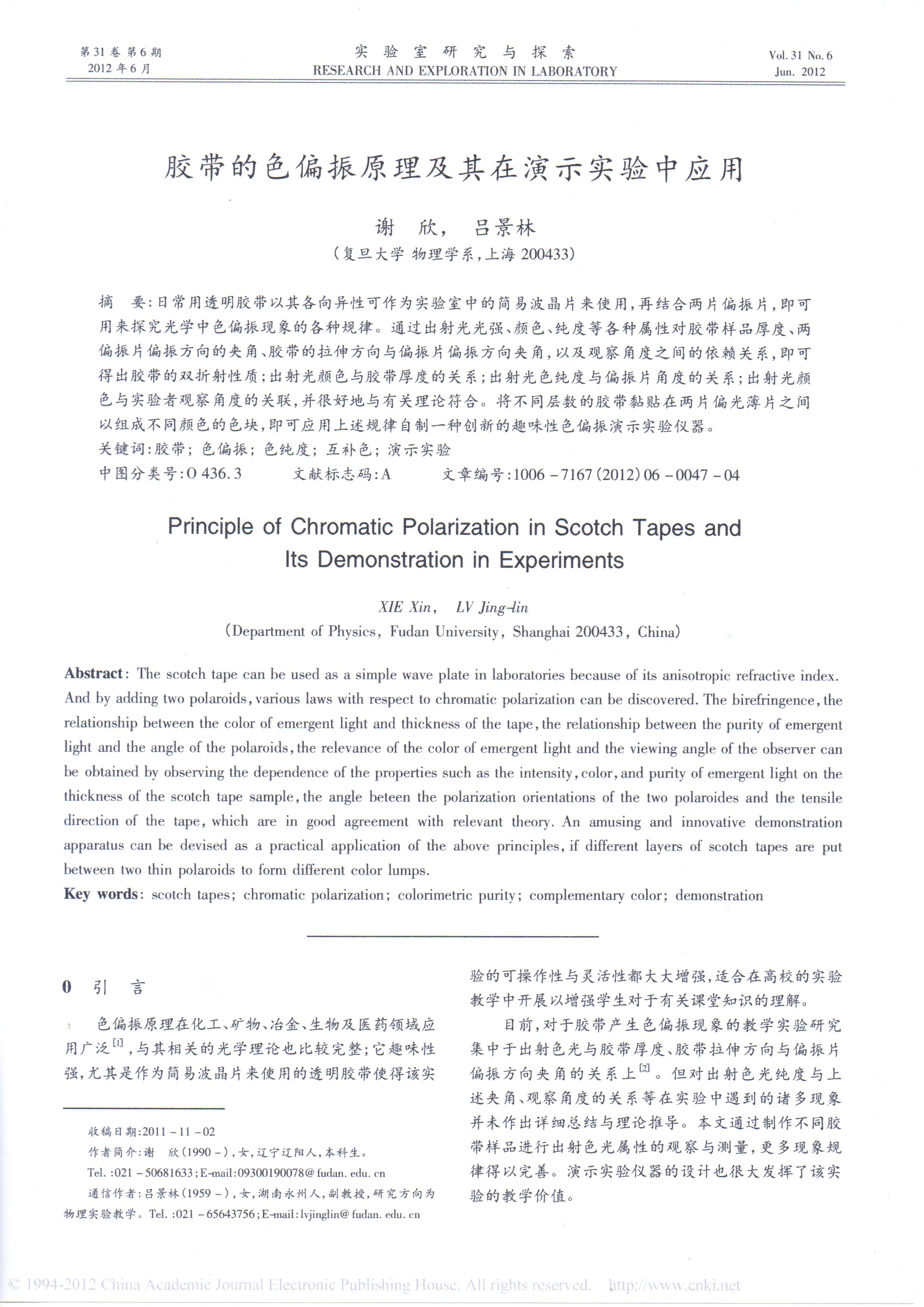 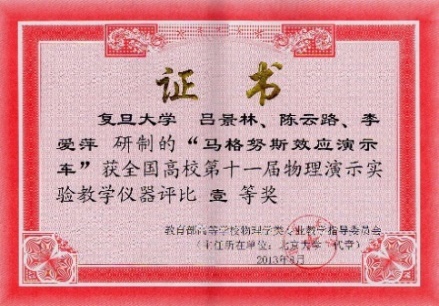 《实验室研究与探索》
31卷第6期
新的教学模式，能挖掘学生无限的创造潜能！
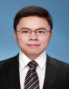 吴鼎鼎，毕业3年，获：
6项发明专利；
14项实用新型专利；
3项外观设计专利。
导师，长江教授金晓峰评价：
独立工作能力很强，人很灵活，实验动手能力、设计能力都很好。
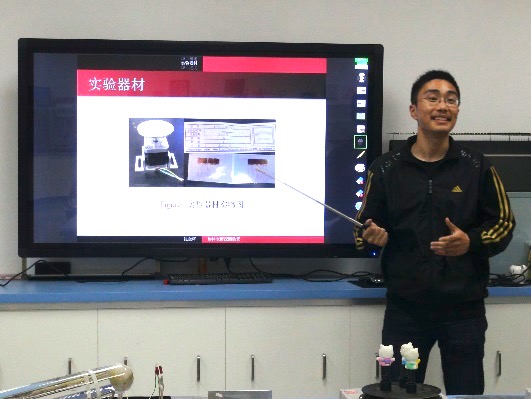 实践证明：演示实验可以成为培养创新人才的载体
教学相长：讲授高度发散的课程，对教师是一个挑战，在迎接挑战的过    程中，教学团队的教学理念和教学水平都有大幅提升。
沈金辉(15级)
校内直博生
物理演示实验教学构架
开设课程
参观
课堂演示
物理演示实验拓展
基础物理建模
设计性研究性物理实验
毕业论文
校内各种活动
校外同行及学生
文科物理
大学物理B
普通物理B
改变世界的物理学
大学物理A
[Speaker Notes: CUPT竞赛成绩逐年提高：15年获二等奖；16年获一等奖；17年特等奖（亚军）]
三、授课与资源建设双赢
1 演示资源建设
实体演示仪器
         原创演示仪器36套，有26套仪器在全国各类教学仪器评比中获奖。
一等奖：8套
二等奖：13套
三等奖：4套
优秀奖：1套
下图是13年、15年、17年三次全国演示
教学仪器评比中我校与其他院校数据对比
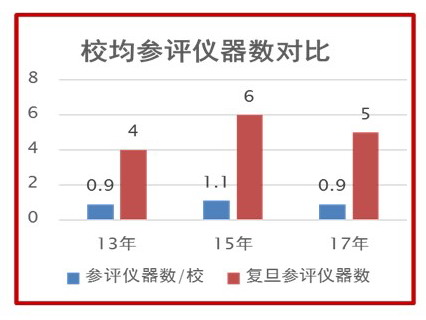 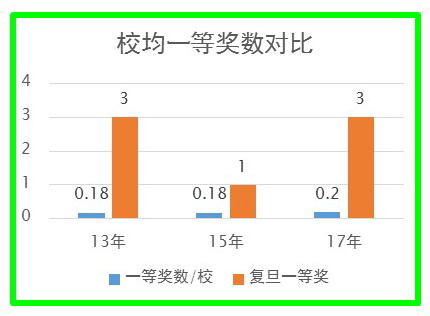 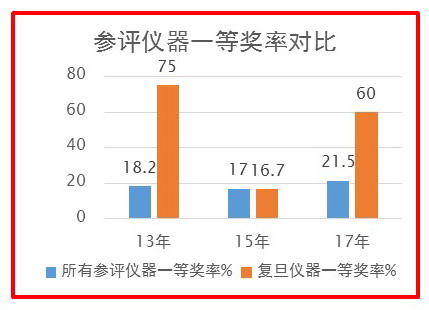 这个结果和我们的学生参与仪器研发分不开！
教学和资源建设形成良性循环，
  保证了演示教学的可持续发展！
13
[Speaker Notes: 此奖2年评一次，一等奖率小于20%，]
三、授课与资源建设双赢
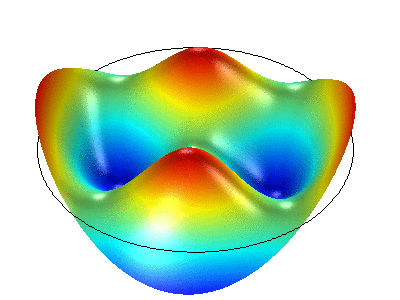 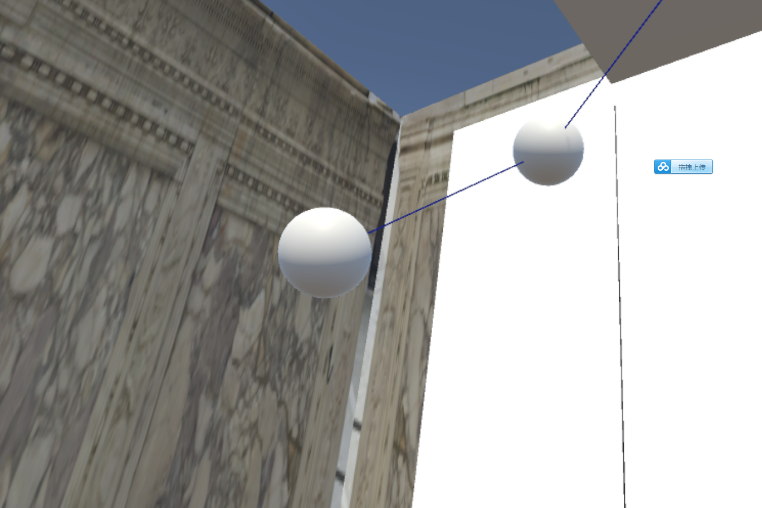 录像(84段)；
模拟仿真课件演示；
远程控制实验；
虚实结合实验案例；
采用VR技术等。
实体仪器
演示资源建设
虚拟实验
实验演示资源建设多元化、现代化
成果成为2015年物理教学实验中心申请全国虚拟实验教学示范中心（16年获批）资料的重要组成部分。
[Speaker Notes: 虚实结合，取长补短;
补充高危、易耗、高成本等实验.]
成果汇总表
[Speaker Notes: 这是成果汇总表，包括虚实演示资源的建设，专利、论文、研究项目等，]
三、授课与资源建设双赢
2 成果的应用
教学和资源建设形成良性循环，保证了可持续发展！
四、创新点
实验课教学模式创新：没有预设的流程和结果，让学生自由发挥，依据全程表现来评估学生；
演示实验教学模式创新：演示实验室成为培养创新人才的平台；
创   新   点
人才培养和资源建设相辅相成，保障了演示实验教学的可持续发展
组建实验学习共同体，提高学生创造的效率
《物理演示实验拓展》开课8年，
学生评教平均分4.93
2018年，教改实践被评为上海市教学成果一等奖
2014年，<物理演示实验拓展>获批上海市精品课程
[Speaker Notes: 这样一门课，由以教为主，转变为以学为主，受到学生的真心喜爱，开课8年来，学生在教务处评教网上的平均评教分数为4.93，这门课程从设计到实施均为我独立完成，2014年《物理演示实验拓展》获批上海市精品课程，我是课程负责人。]
谢谢!